Qari mill-Ktieb
tal-Atti tal-Appostli
Atti 13, 13-25
Pawlu u sħabu telqu 
bil-baħar minn Pafos u waslu Perge fil-Pamfilja. Hawn Ġwanni ħalliehom u raġa’ lura lejn Ġerusalemm.
Minn Perge baqgħu sejrin sa ma waslu f’Antjokja ta’ Pisidja. F’jum is-Sibt daħlu fis-sinagoga u qagħdu bilqiegħda. Wara l-qari
mil-Liġi u l-Profeti, 
il-kapijiet tas-sinagoga bagħtu jgħidulhom: 
“L-aħwa, jekk xi ħadd minnkom irid jgħid
kelmtejn ta’ tħeġġiġ 
lill-poplu, tkellmu!”. 
Għalhekk Pawlu qam, għamel sinjal b’idu u beda jitkellem:
“Nies ta’ Iżrael, u intom mill-ġnus li tibżgħu minn Alla, isimgħuni. Alla ta’ dan il-poplu ta’ Iżrael għażel lil missirijietna.
Meta l-poplu kien jgħix f’art barranija, fl-Eġittu, Alla għamlu poplu kbir u ħarġu minn hemm 
bil-qawwa ta’ driegħu.
Għal madwar erbgħin sena stabar bihom fid-deżert. Meta mbagħad xejjen seba’ popli fl-art ta’ Kangħan, tahom din l-art b’wirt
għalihom. Dan kollu ħa xi erba’ mija u ħamsin sena. Imbagħad tahom 
l-Imħallfin, sa żmien 
il-profeta Samwel. Wara
dan talbu li jkollhom sultan, u Alla tahom lil Sawl bin Kis, raġel 
mit-tribù ta’ Benjamin, li dam erbgħin sena.
Meta mbagħad neħħa lil Sawl, qiegħed bħala sultan tagħhom lil David, li għalih ta din ix-xhieda:  ‘Sibt lil David, bin Ġesse,
raġel skont qalbi, li jagħmel dak kollu li rrid jien’. Min-nisel ta’ David, Alla, skont il-wegħda tiegħu, ġieb għal Iżrael
salvatur, li hu Ġesù. Qabel il-miġja tiegħu, Ġwanni ħareġ ixandar magħmudija ta’ ndiema lill-poplu kollu ta’ Iżrael.
U meta kien wasal fi tmiem il-ħidma tiegħu, Ġwanni qal: 
‘Jien m’iniex dak li intom taħsbu li jien. Imma, araw,
warajja ġej wieħed li jien anqas jistħoqqli nħoll 
il-qorq ta’ riġlejh’ ”.
Il-Kelma tal-Mulej
R:/ Irrodu ħajr lil Alla
Salm Responsorjali
R:/  It-tieba tal-Mulej irrid dejjem ngħanni
It-tieba tal-Mulej irrid dejjem ngħanni;
f’kull żmien ixandar fommi l-fedeltà tiegħek.
Għax jien għedt: “Tjubitek tibqa’ sħiħa għal dejjem;
bħas-smewwiet int wettaqt il-fedeltà tiegħek”.
R:/  It-tieba tal-Mulej irrid dejjem ngħanni
“Sibt ’il David, qaddej tiegħi,
biż-żejt imqaddes tiegħi dliktu;
tkun idi dejjem miegħu,
u nsaħħu wkoll bi driegħi”.
R:/  It-tieba tal-Mulej irrid dejjem ngħanni
“Miegħu jkunu l-fedeltà u t-tieba tiegħi;
b’ismi tissaħħaħ il-qawwa tiegħu.
“Hu jsejjaħli: ‘Int missieri u Alla tiegħi,
fortizza u salvazzjoni tiegħi!’ ”.
R:/  It-tieba tal-Mulej irrid dejjem ngħanni
Hallelujah, Hallelujah
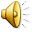 Ġesù Kristu, ix-xhud fidil, il-kbir fost il-mejtin,
ħabbna u ħallna minn dubietna bis-saħħa ta’ demmu.
Hallelujah, Hallelujah
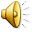 Qari mill-Evanġelju skont 
San Ġwann
Ġw 13, 16-20
R:/ Glorja lilek Mulej
Wara li ħaslilhom saqajhom, Ġesù qal 
lid-dixxipli tiegħu: 
“Tassew tassew ngħidilkom, l-ilsir mhuwiex aqwa minn
sidu, anqas il-messaġġier ma hu aqwa minn min jibagħtu. Jekk dawn 
il-ħwejjeġ tafuhom, henjin intom jekk tagħmluhom.
Jien m’iniex ngħid għalikom ilkoll, għax jien naf x’nies għażilt, imma għandha sseħħ l-Iskrittura li tgħid:
‘Min kiel il-ħobż miegħi, tani bis-sieq’. Dan qiegħed ngħidu minn issa, qabel ma jiġri, biex, meta jiġri, temmnu li jiena hu.
Tassew tassew ngħidilkom, min jilqa’ lil min nibgħat jien, ikun jilqa’ lili, u min jilqa’ lili, ikun jilqa’ lil dak li bagħatni”.
Il-Kelma tal-Mulej
R:/ Tifħir lilek Kristu